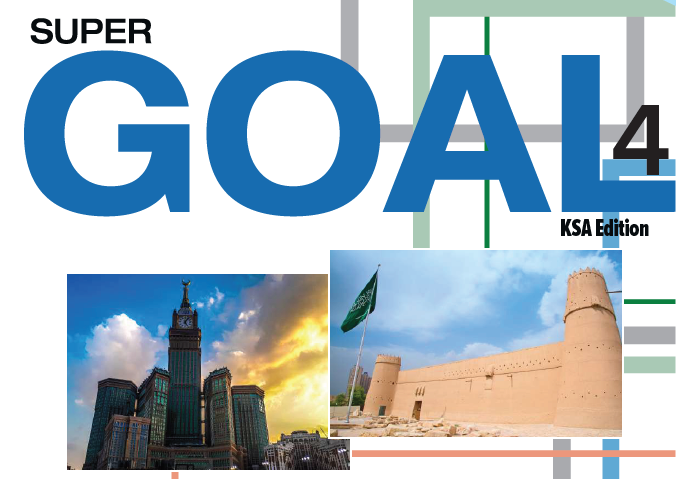 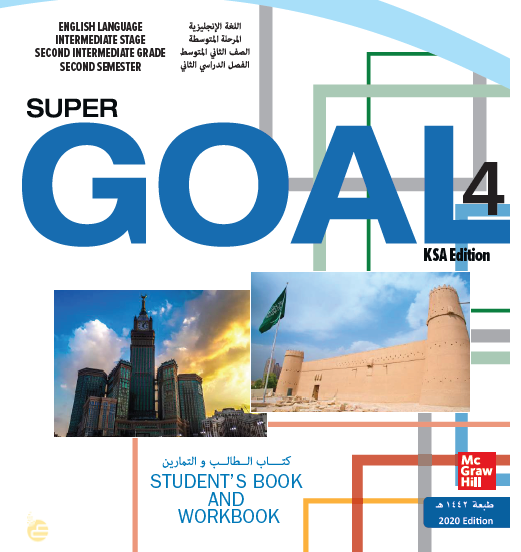 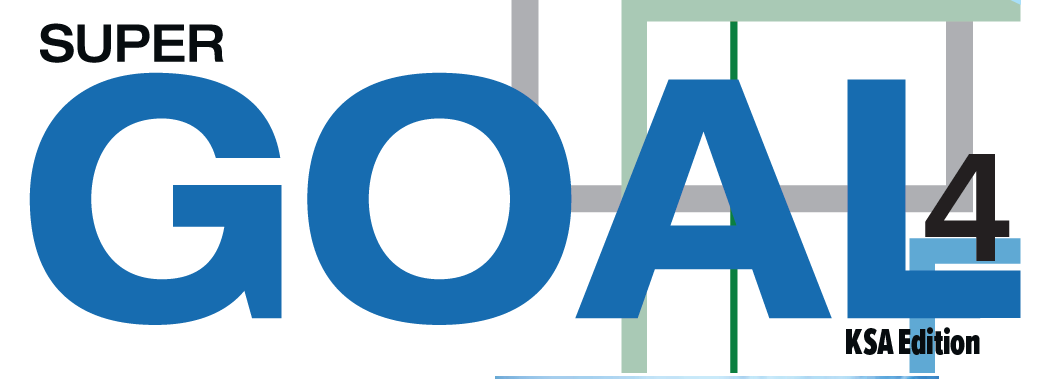 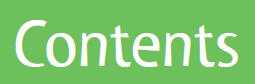 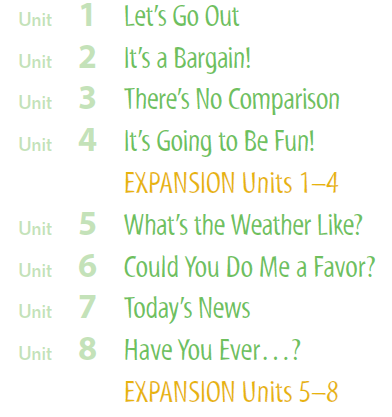 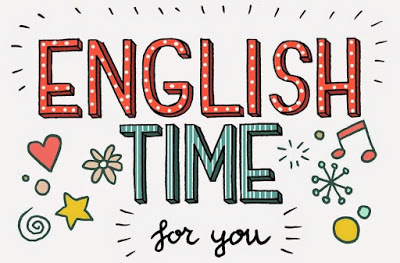 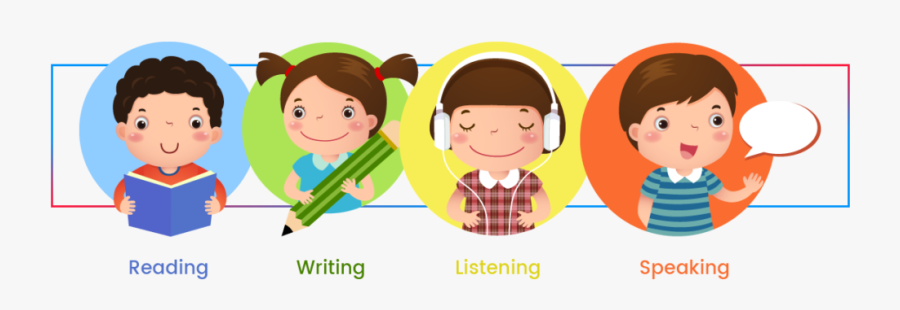 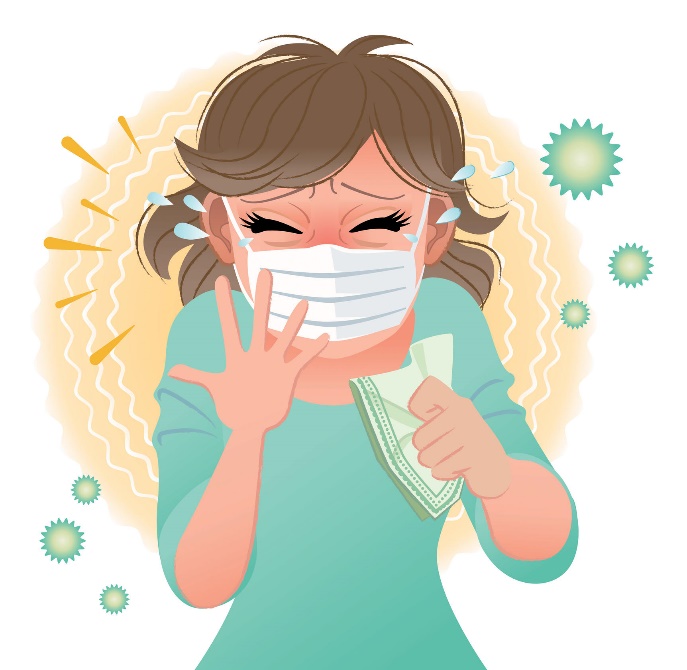 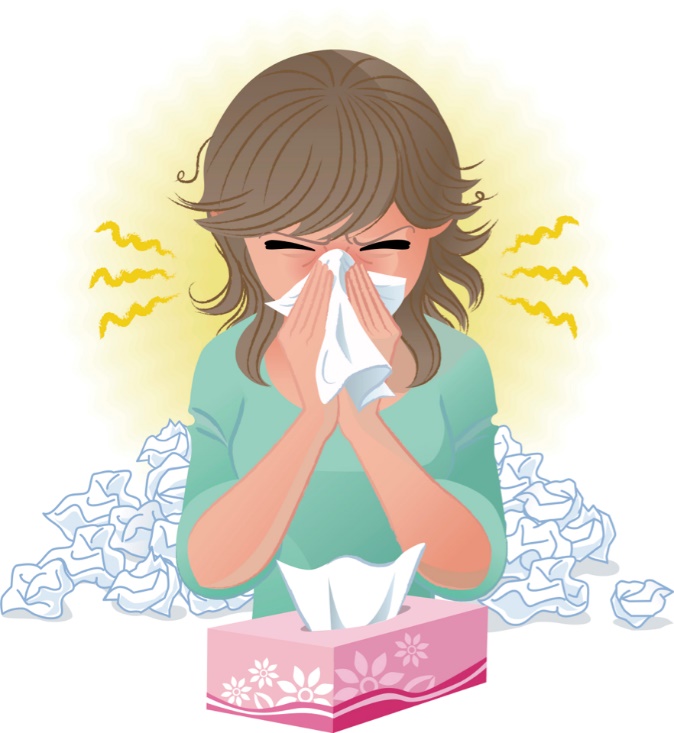 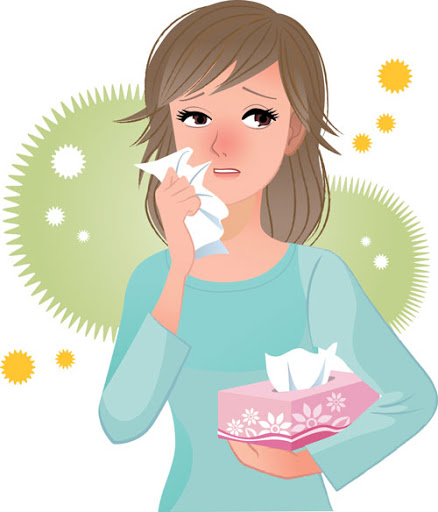 Covid 19
☺Avoid gathering !
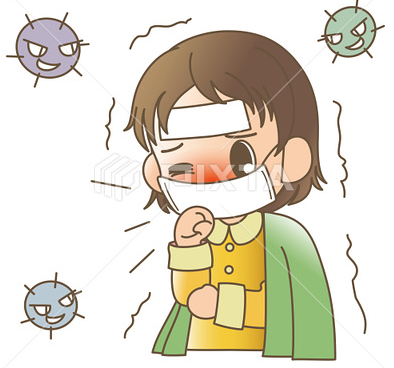 ☺We must wear a mask before
going out.
☺Social distancing is not a
choice, it is a must!
☺Keep a distance of 2 meters
to avoid accountability
☺wash hands constantly.
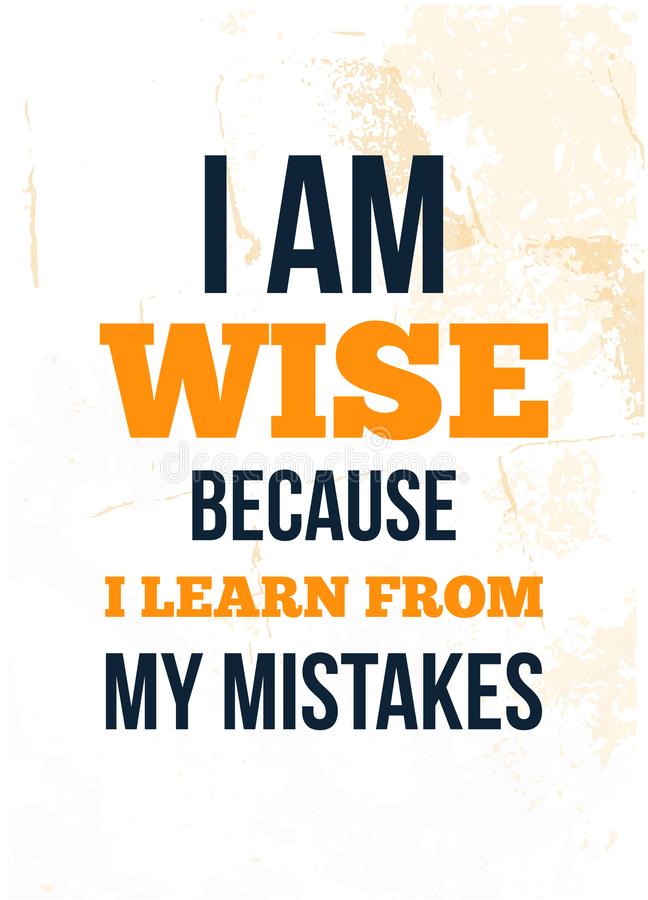 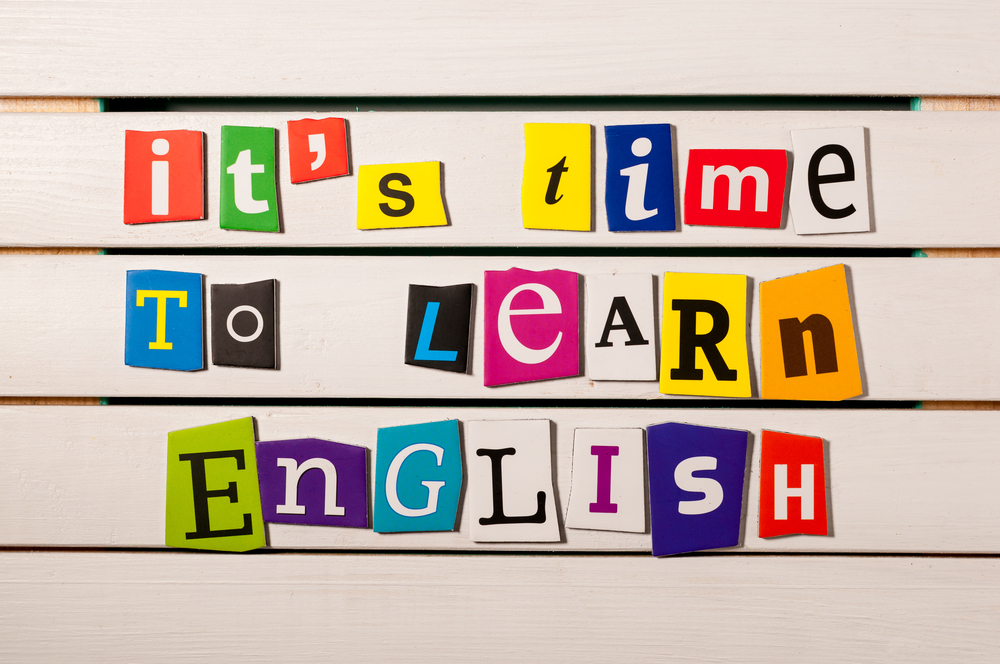 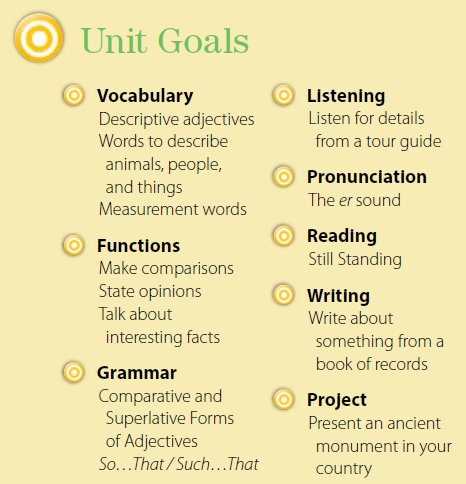 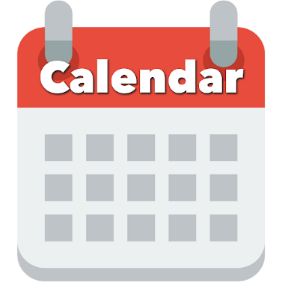 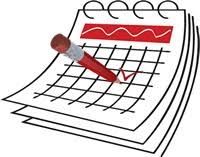 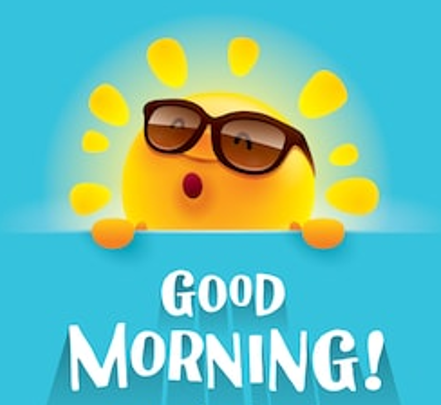 Today: Tuesday
Date:
9-4-1442 H
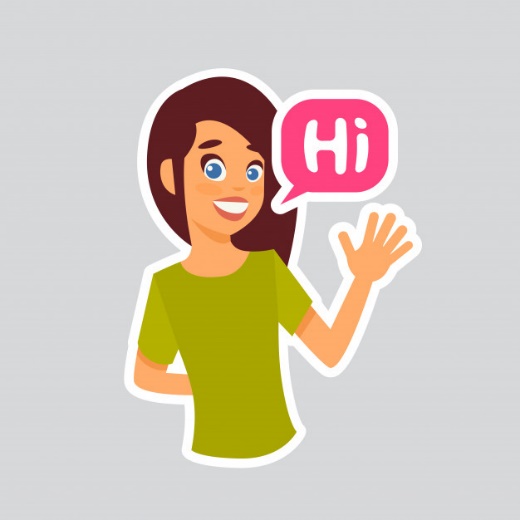 November 24th \ 2020
everyone,
How is everything going?
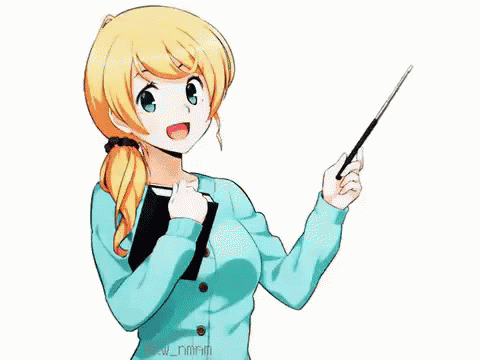 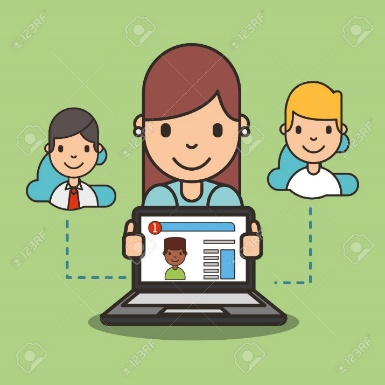 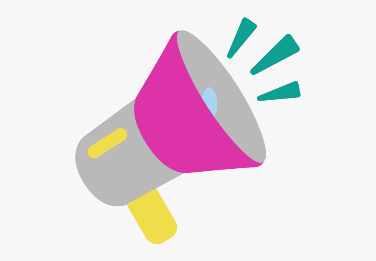 ارجو الالتزام بعدم كتابة أي تعليقات غير لائقة بالأدب العام. علماً بأنه أي محادثة نصية او كتابية مسجلة تحت اسمك ورقم هويتك 
وعلية سيتم معاقبة من لم تلتزم بالذوق العام والسلوك الحسن خلال تواجدك في المنصة او الفصول الافتراضية.
وذلك برفع شكوى وبلاغ رسمي ضدك بما تم كتابته او قولة والتواصل مع ولي الأمر والمسؤولين لاتخاذ الاجراء اللازم مع المخالفة. 

 ونتمنى وضع صوره في ملفك التعريفي لائقة بالمنصة التعليمية
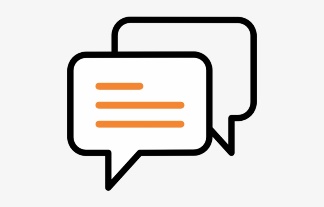 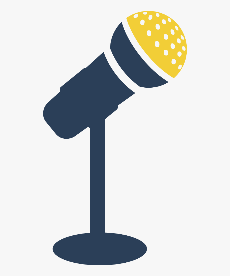 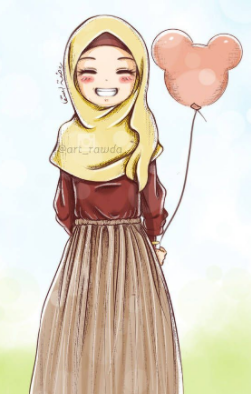 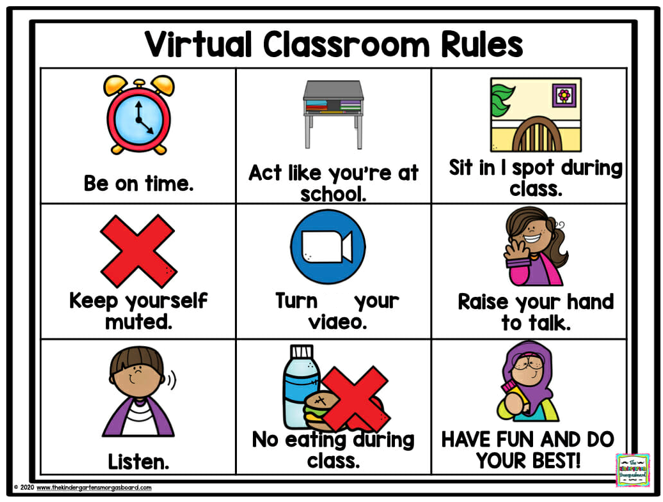 off
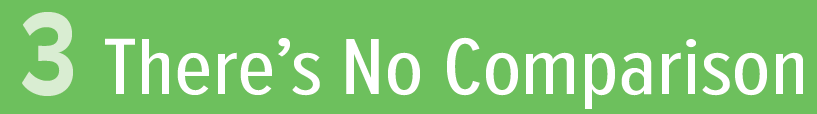 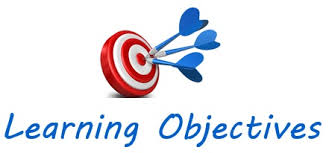 ☺
♥
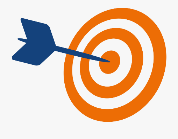 Give amazing facts around the world
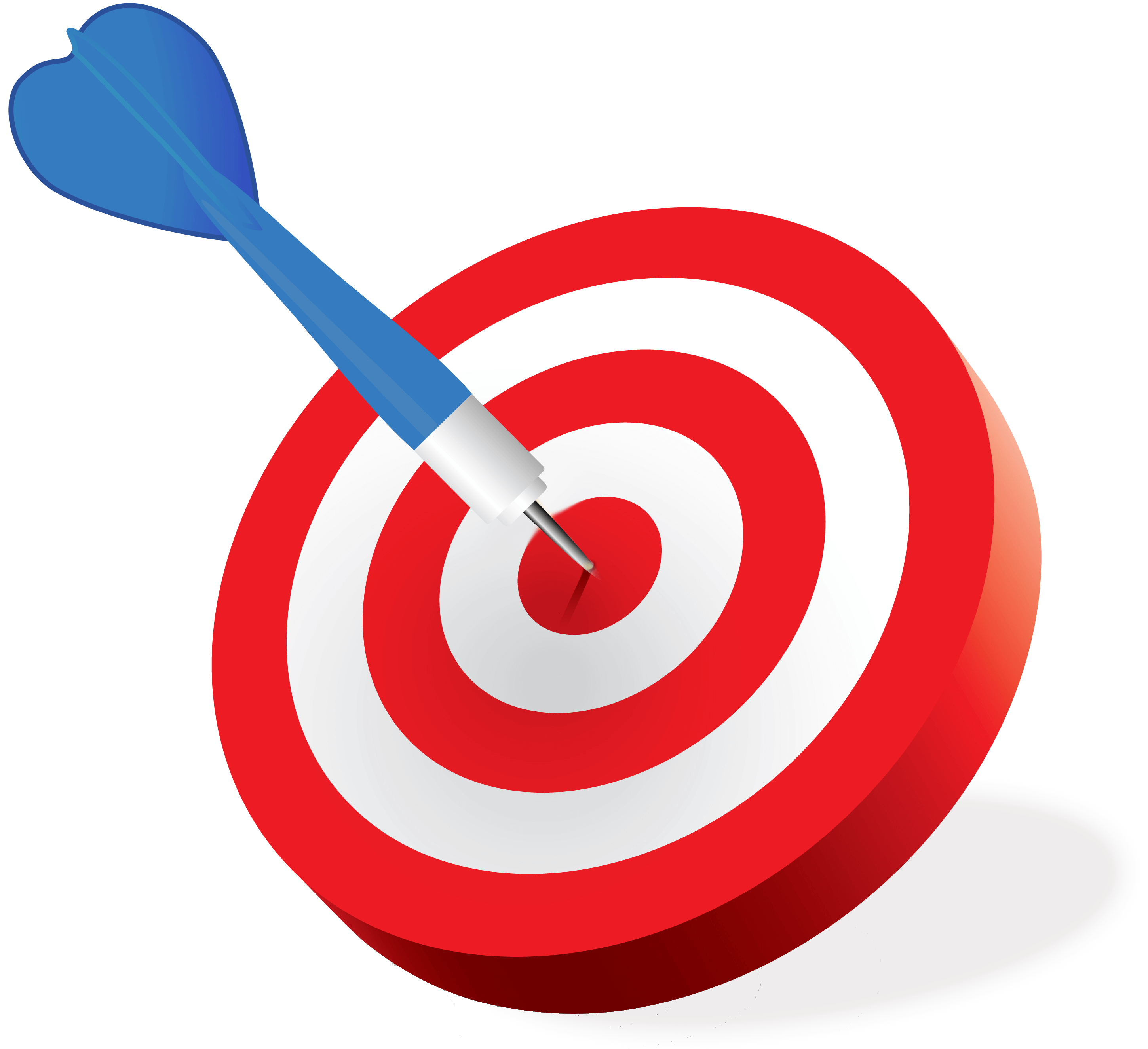 Judge the given information
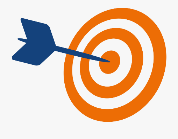 ..
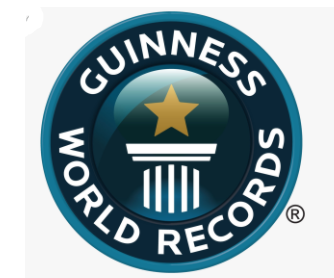 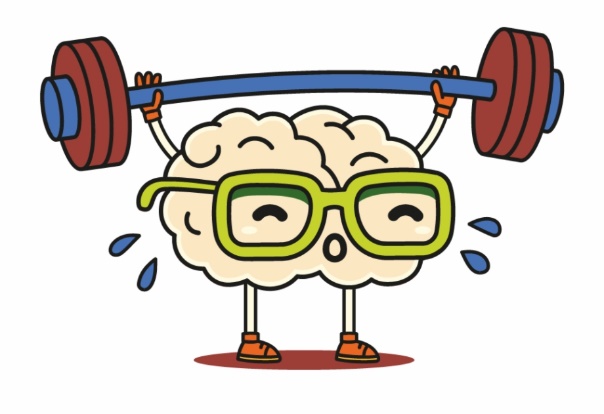 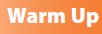 The names of a variety of record holders from the natural world and from the human world
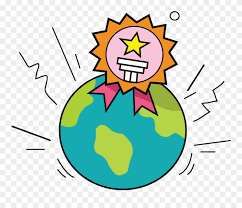 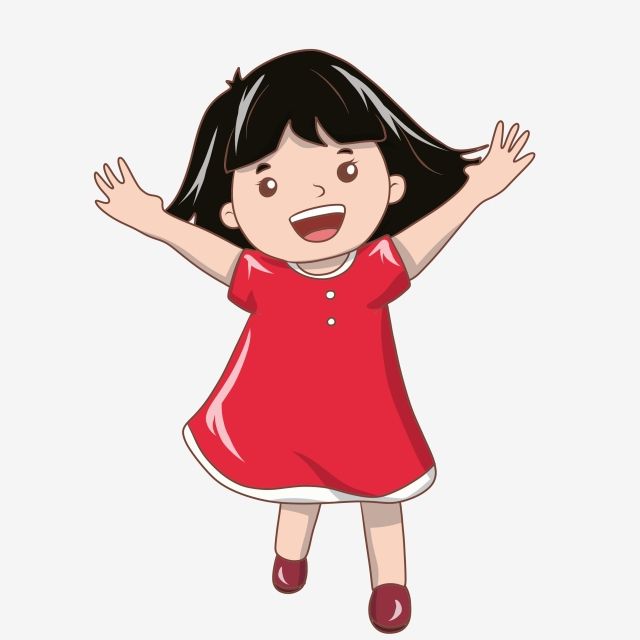 Mount Everest,
the Nile, 
Russia, 
Burj Khalifa, 
Usain Bolt
(They are all world record holders.)
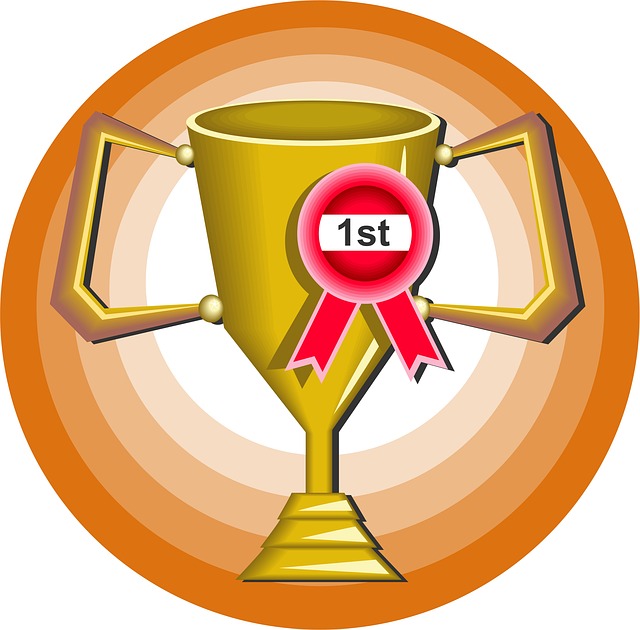 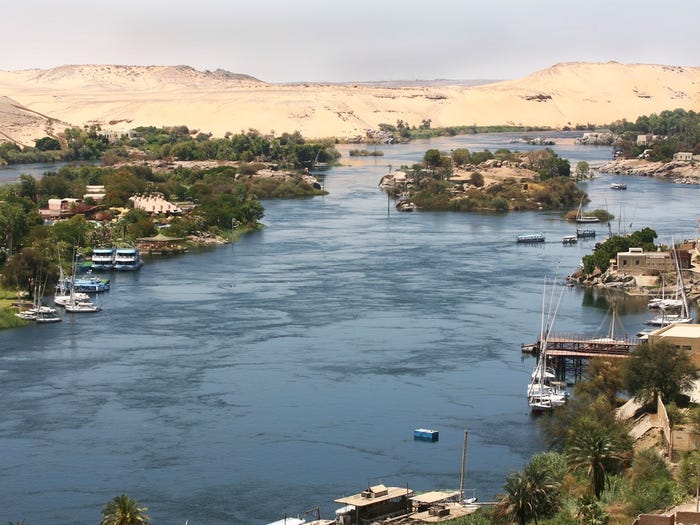 The Nile River is 4,160 miles long, 
earning it the title of the world's longest river.
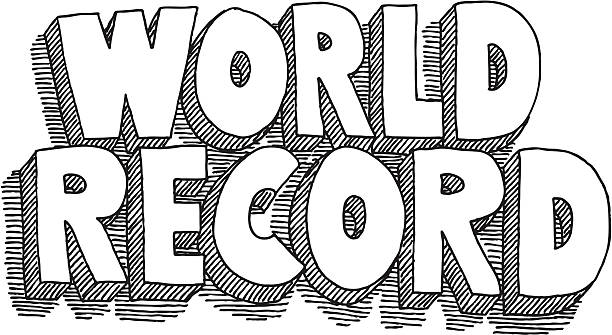 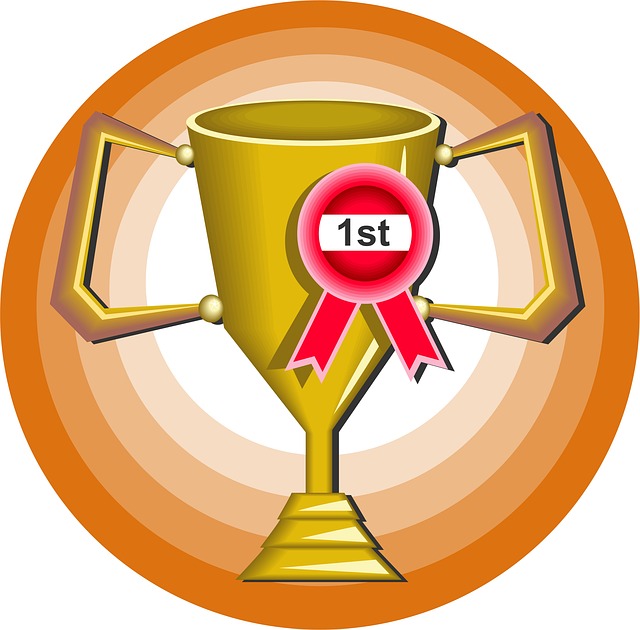 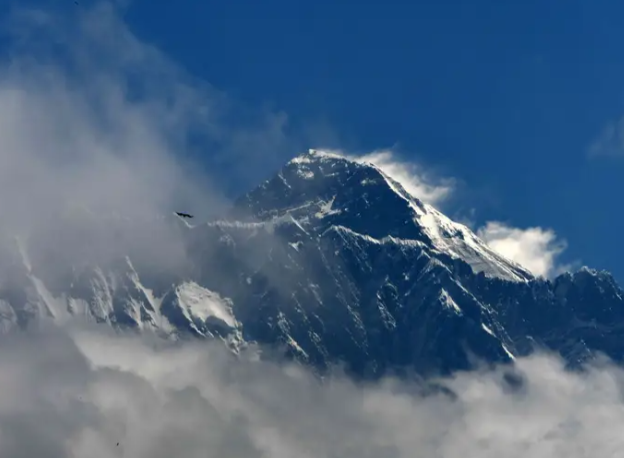 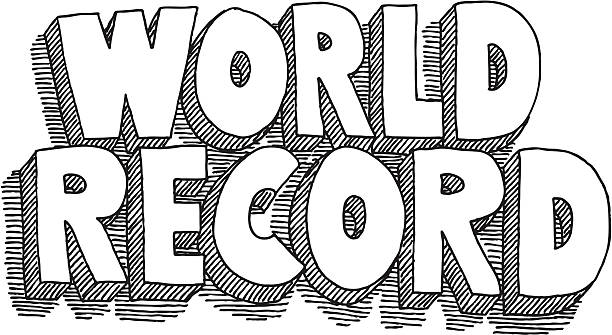 Asia is also home to the highest mountain in the world, Mount Everest.
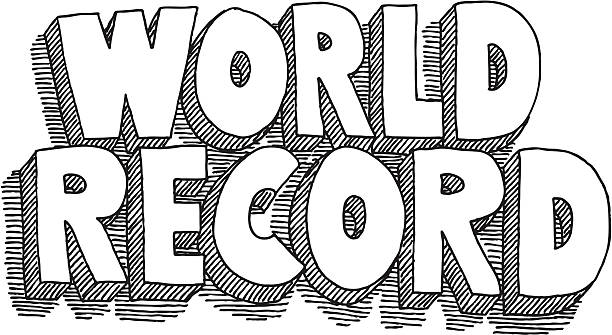 The General Sherman Tree, found in Sequoia National Park, holds the record for the world's largest tree.
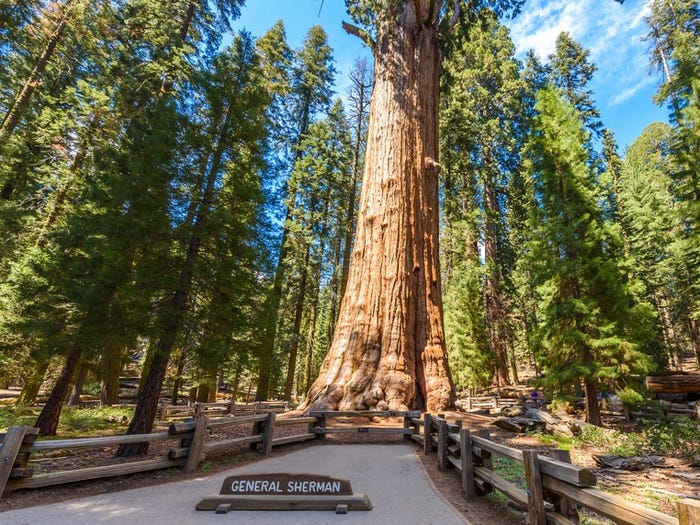 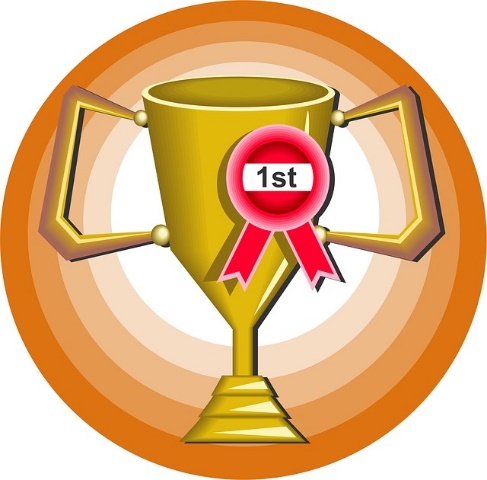 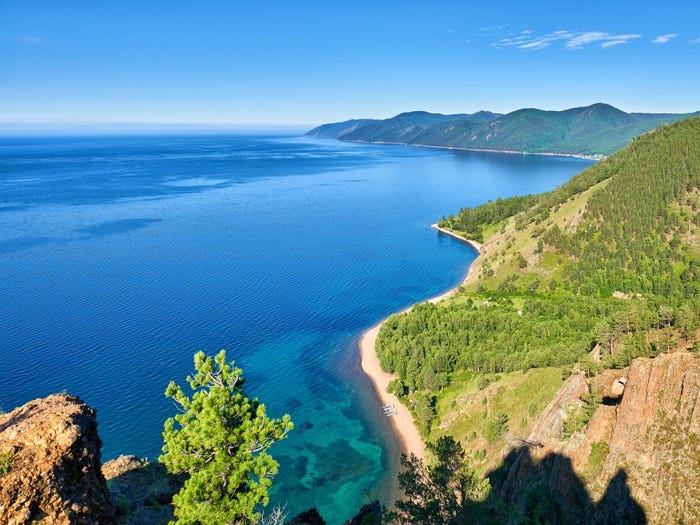 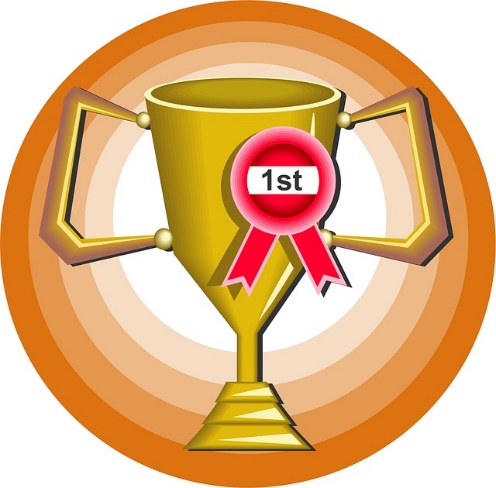 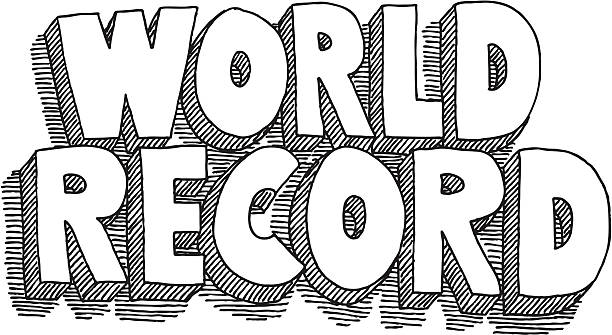 Another enormous, record-holding body of water is Lake Baikal in Russia, 
which is the world's largest and deepest lake.
Russia is the largest country in the world.
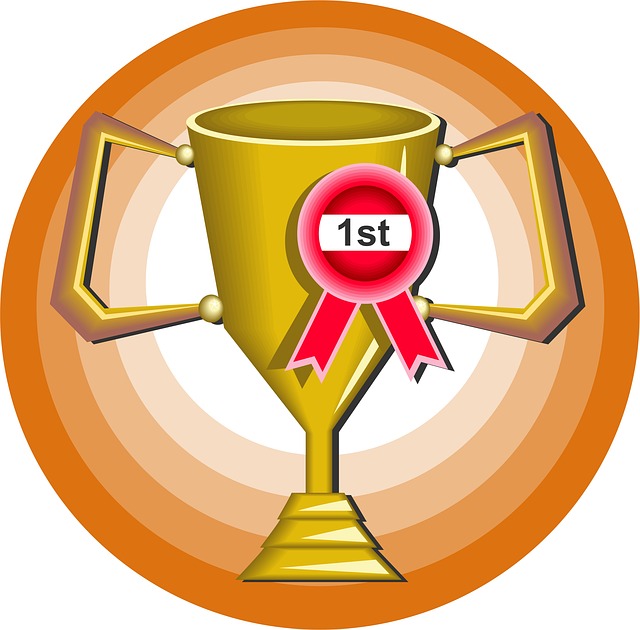 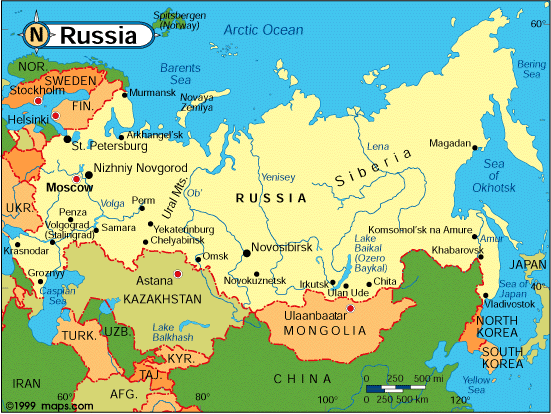 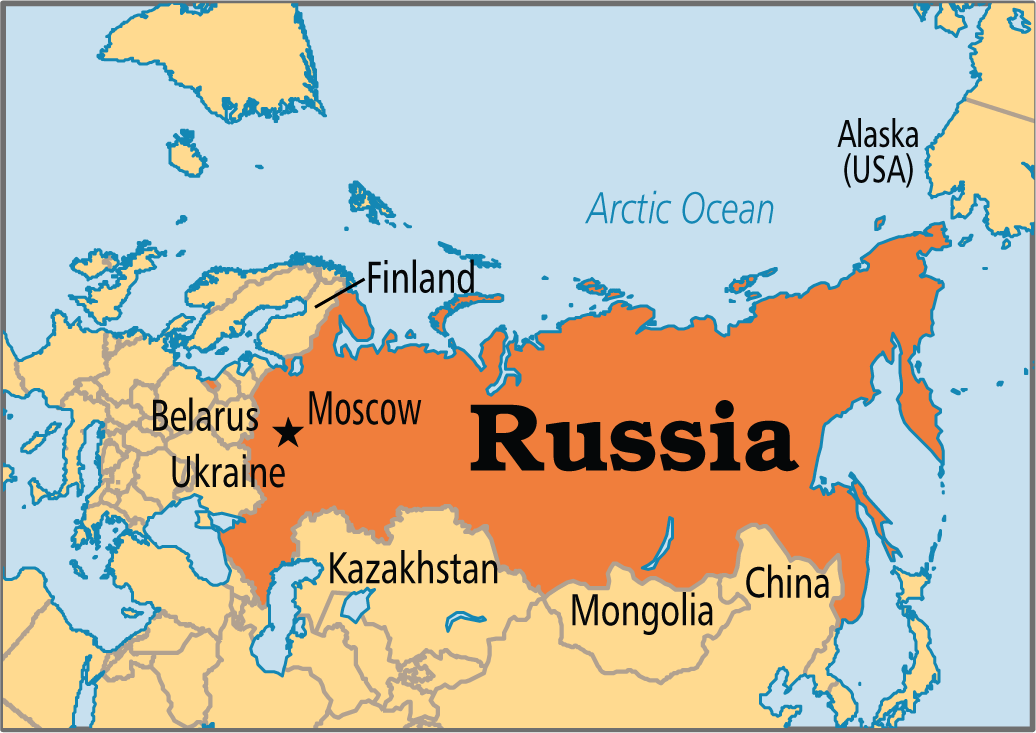 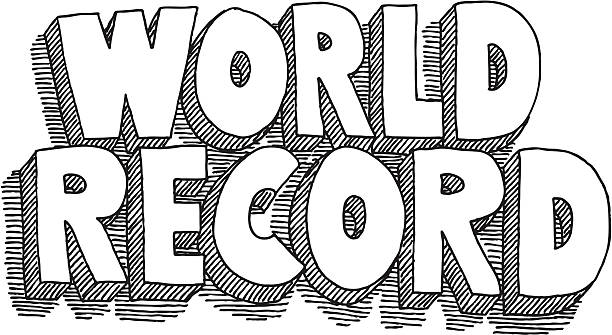 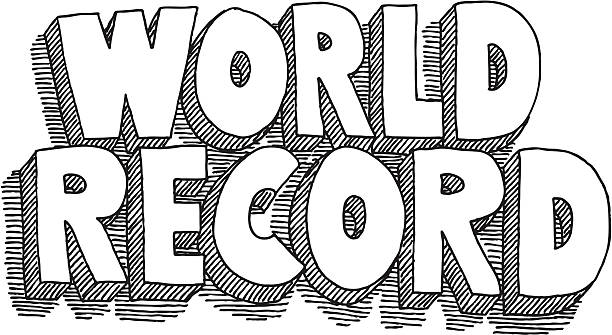 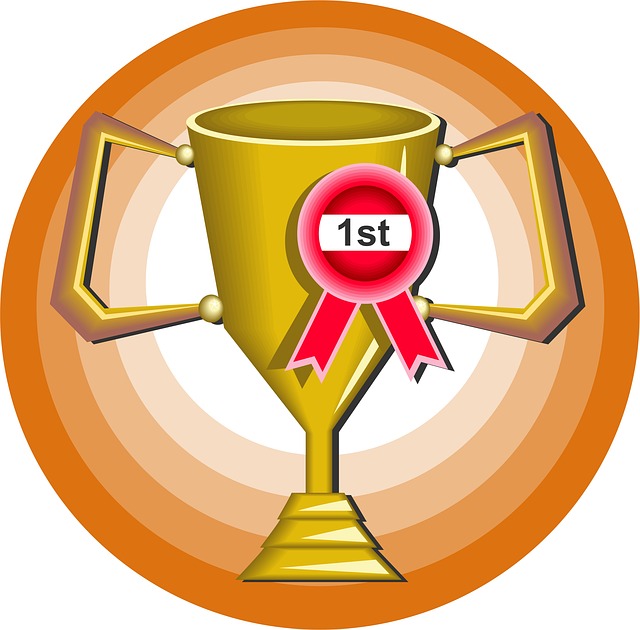 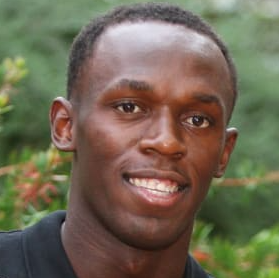 Usain Bolt
Jamaica's Usain Bolt is an Olympic legend 
who has been called "the fastest man alive" 
for smashing world records and winning multiple 
gold medals at the 2008, 2012 and 2016 
Summer Games.
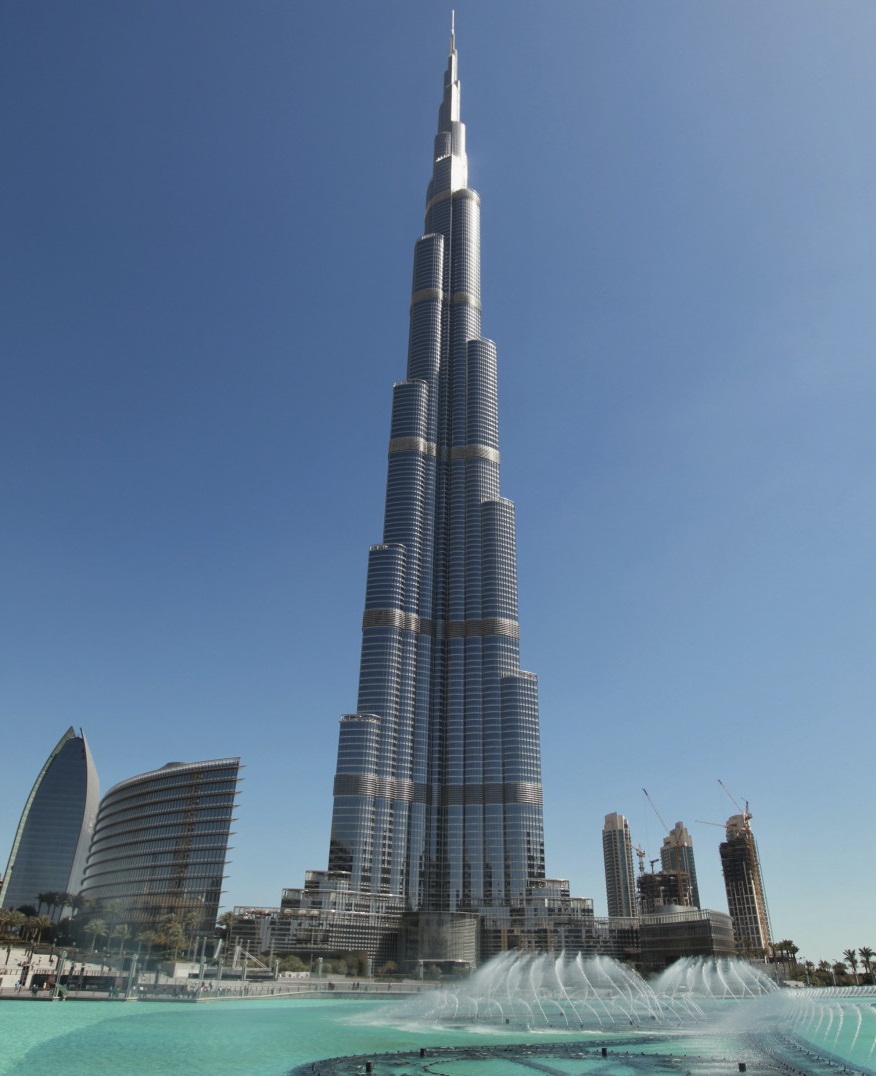 Burj Khalifa the World's Top 10 Tallest Buildings.
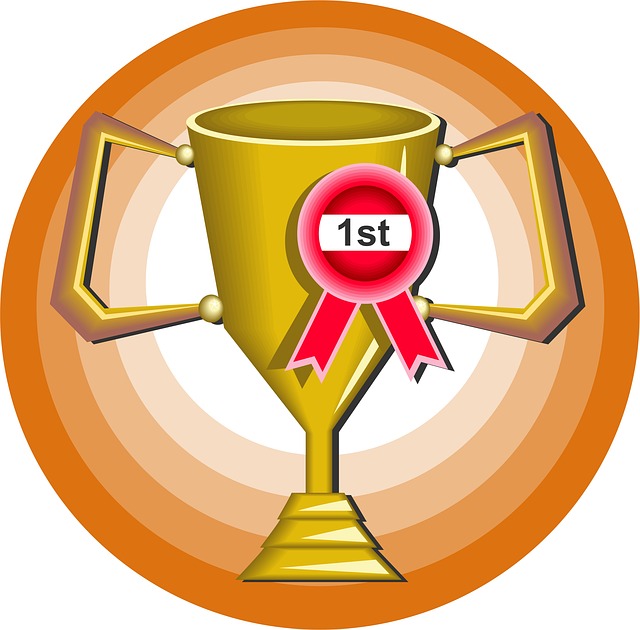 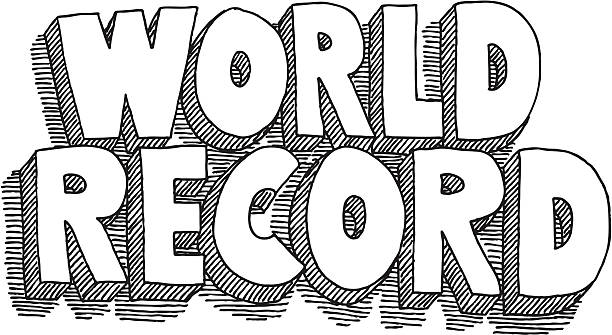 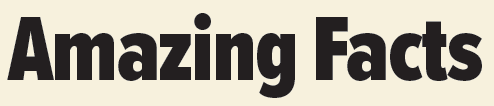 Leader Name: __________                                                   Group No. (___)
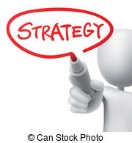 Read
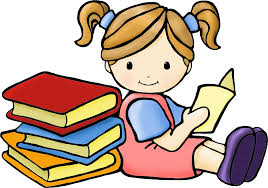 Anticipation guide
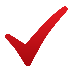 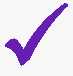 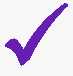 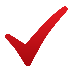 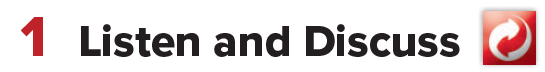 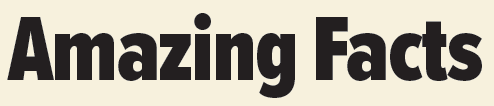 Page 18
1. It is the most popular international team sport.
1.What makes football different from all other sports? 
2.How many teams are there around the world?  
3.How many clubs are there?
4.How many players are there? 
5.How many teams play in the World Cup? 
6.How many people watch the World Cup around the globe?
7.1 million teams
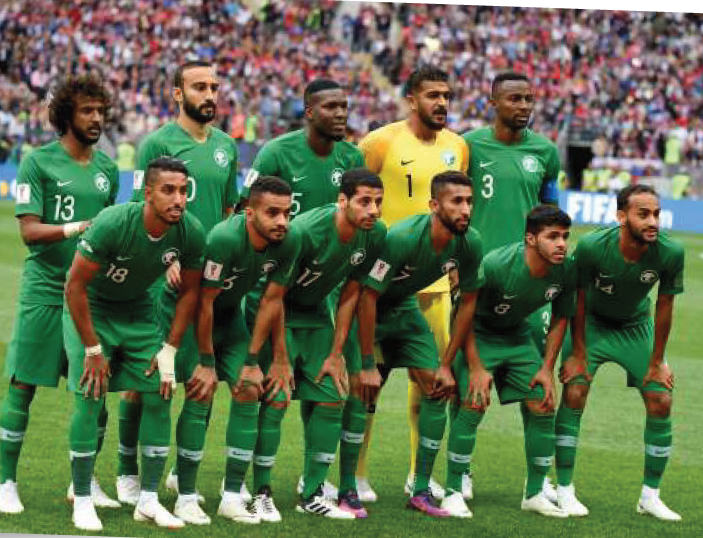 301,000 clubs.
265 million players around the globe.
There are 32 national teams in the world cup.
Over a billion viewers.
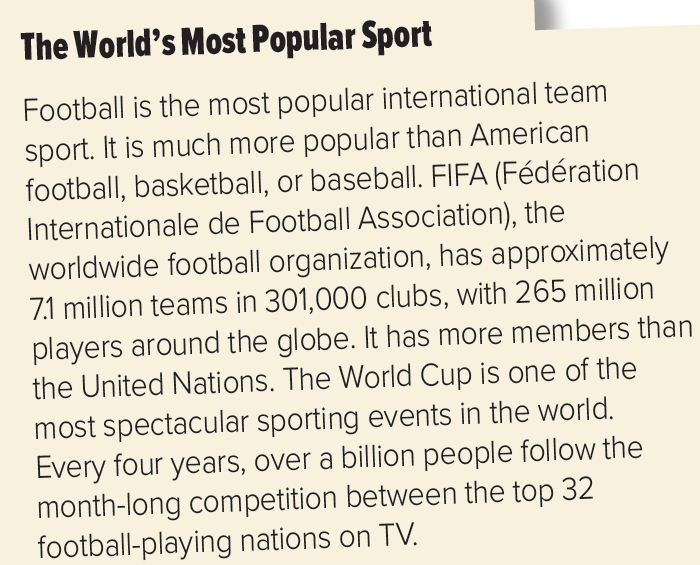 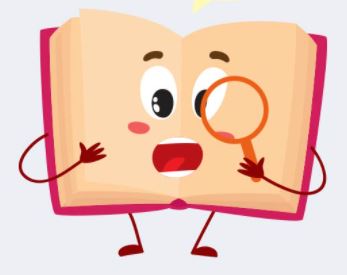 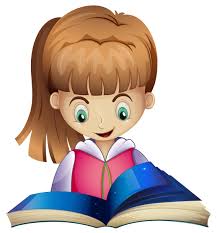 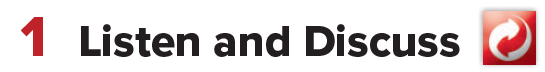 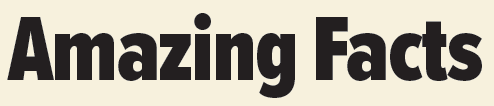 Page 18
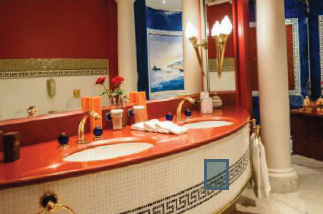 The world’s most famous 7 star hotel.
1.What makes the hotel special? 
2.Where is it located? 
3.How tall is it? What makes the hotel rooms special? 
4.How much does it cost to stay there for a night?
In Dubai.
In Dubai.
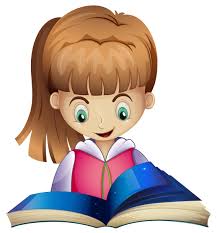 In Dubai.
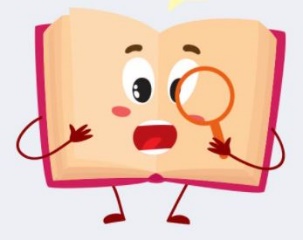 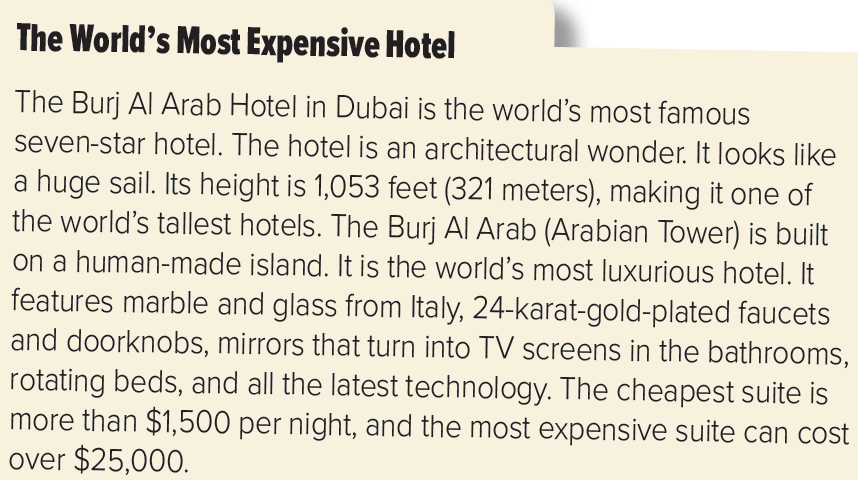 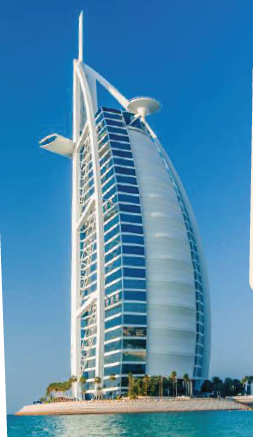 Page 19
1.What do you think makes the great white shark so special? 
2.How long do you think great white sharks are? 
3.How much do you think they weigh? 
4.How many teeth do you think they have? 
5.Do you think they have good or bad hearing? 
6.Do you think they have a good or bad sense of smell?
The oldest living species on Earth.
6 meters long.
weigh up to 4,400 pounds.
About 3000 teeth
Good hearing
Good sense of smell
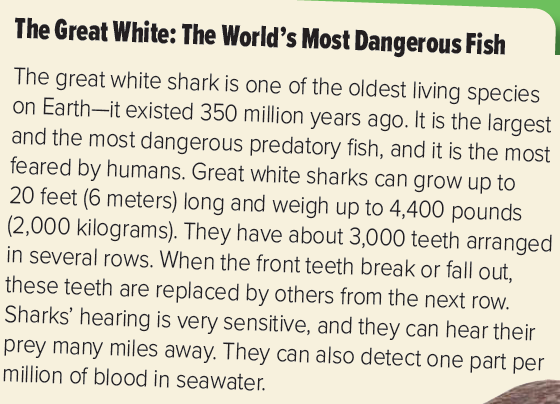 A predatory animal 
kills and eats other animals
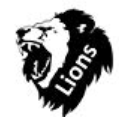 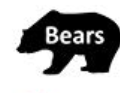 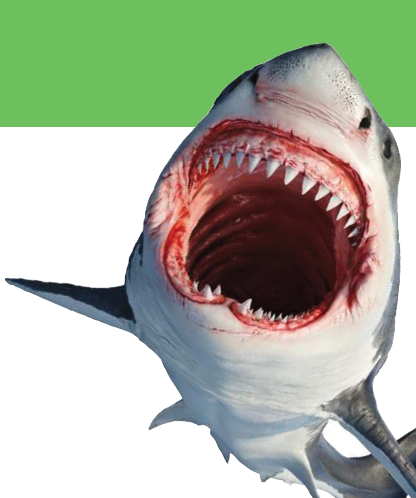 Page 19
1.What are the two animals called? 
2.Where does each animal live? 
3.What adjectives do you think best describe each animal? 4.What is special about these animals?
The Arabian Oryx and Peregrine Falcon.
In the Arabian Peninsula and the falcon live on all continents 
                                            except Antarctica.
Endangered and fastest
One was saved and the other it can dive.
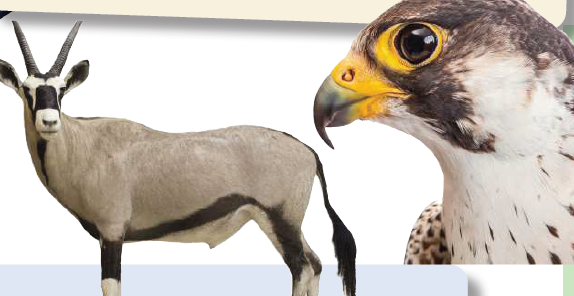 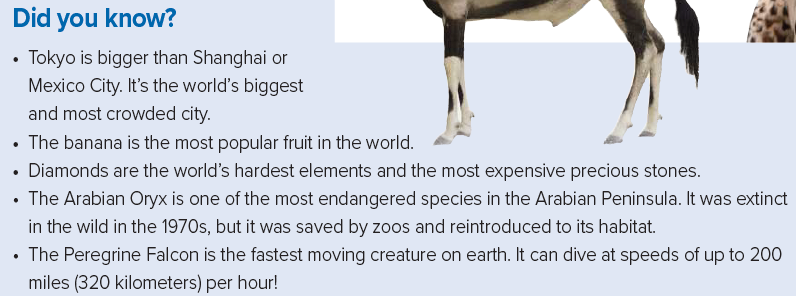 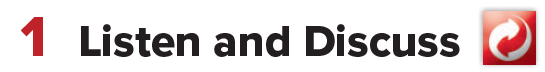 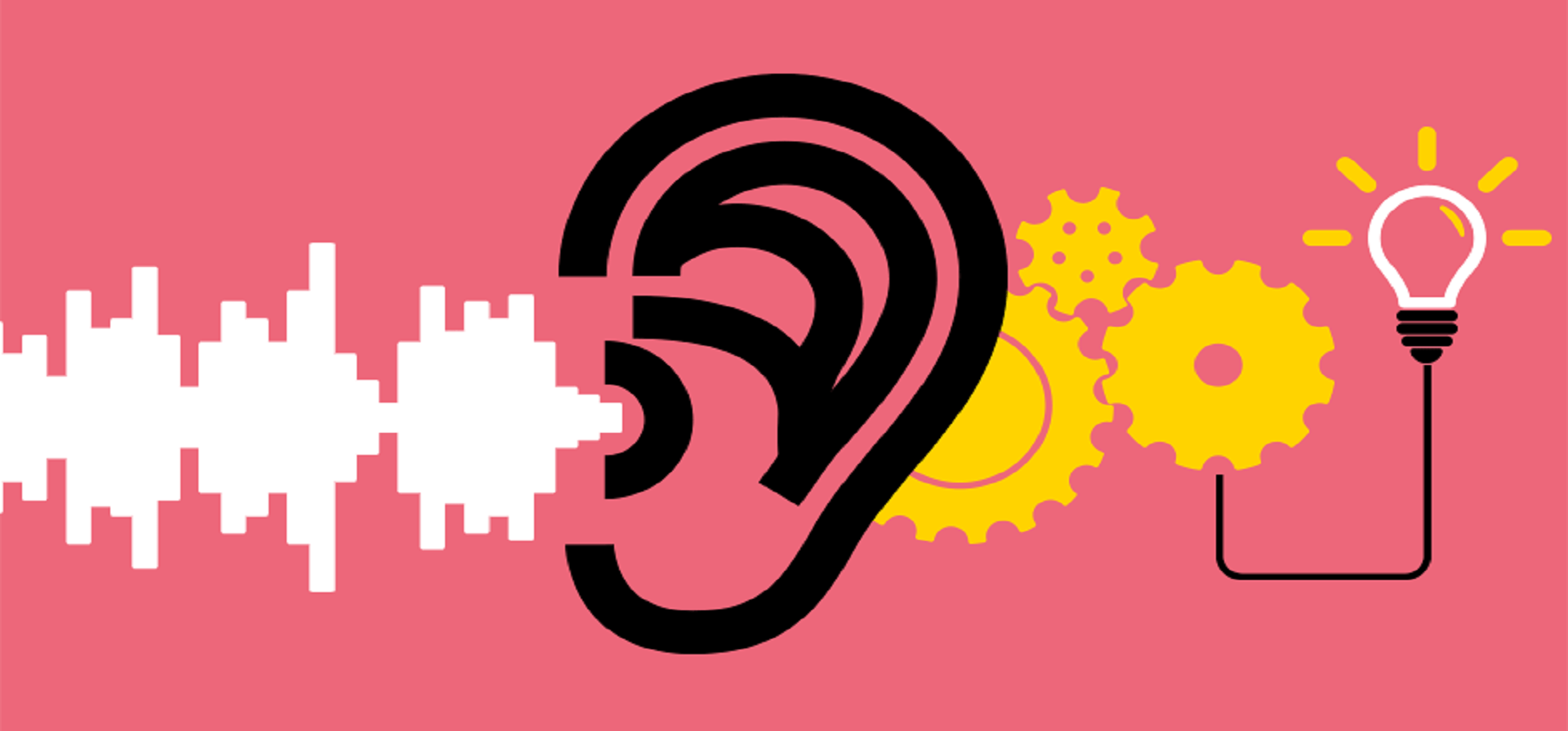 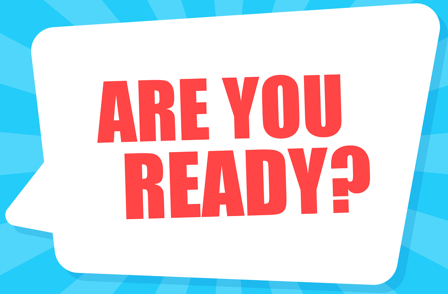 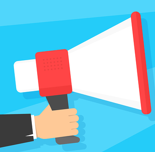 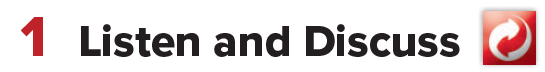 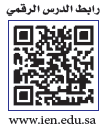 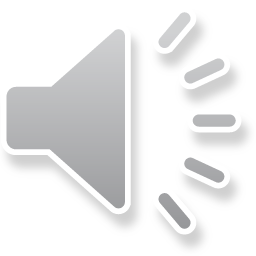 Page 18
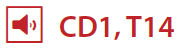 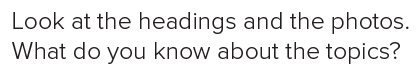 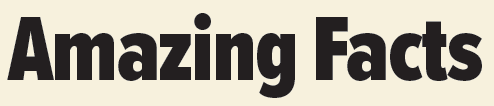 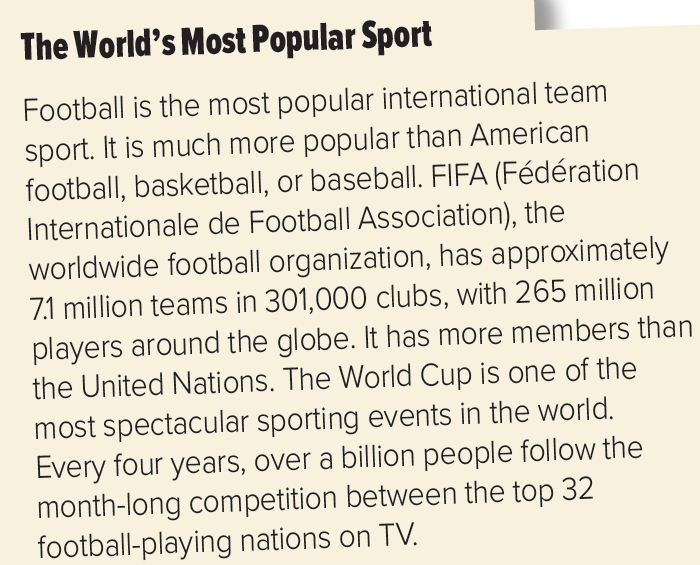 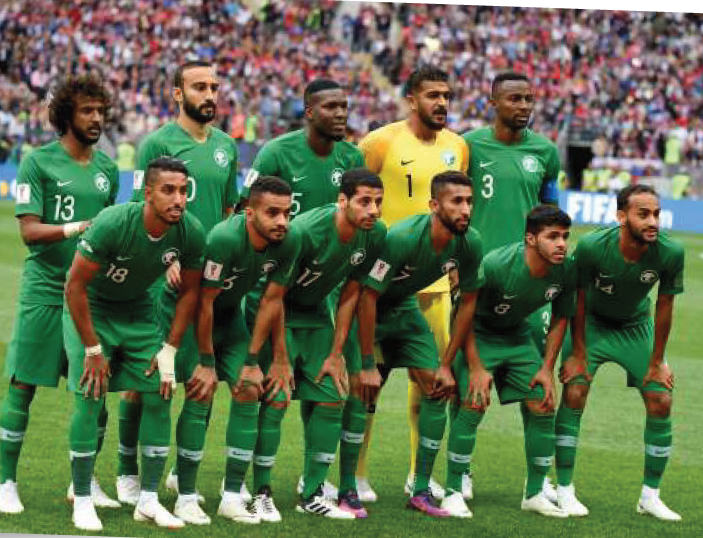 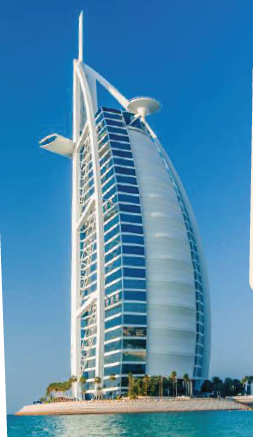 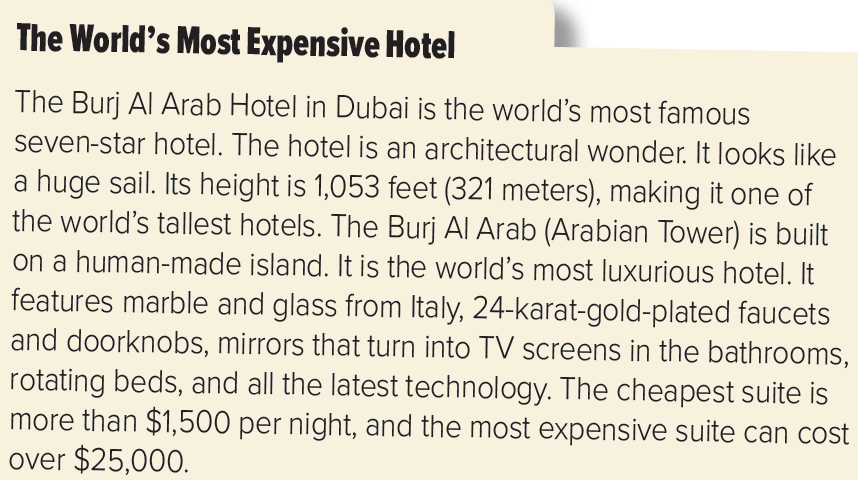 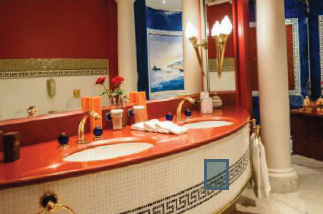 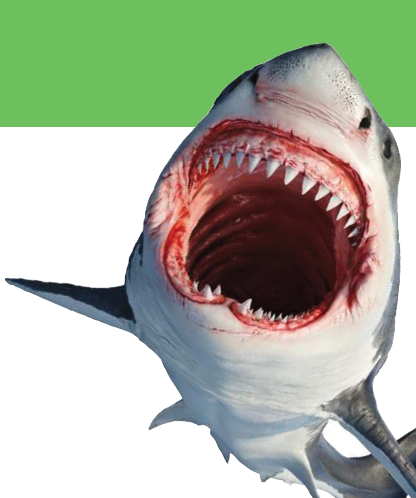 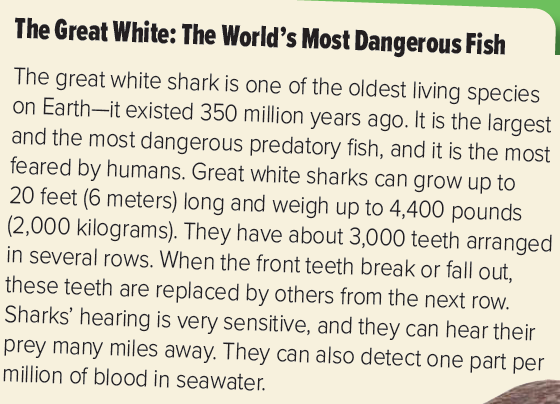 Page 19
1.The most dangerous fish in
the world is _____. 
2.Tokyo is _____.
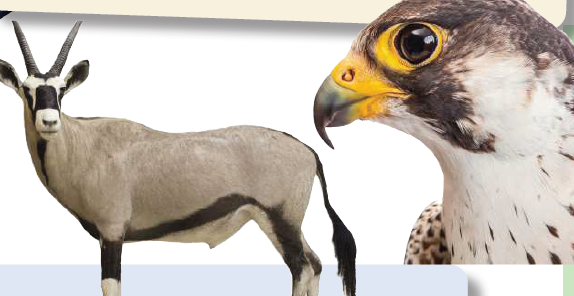 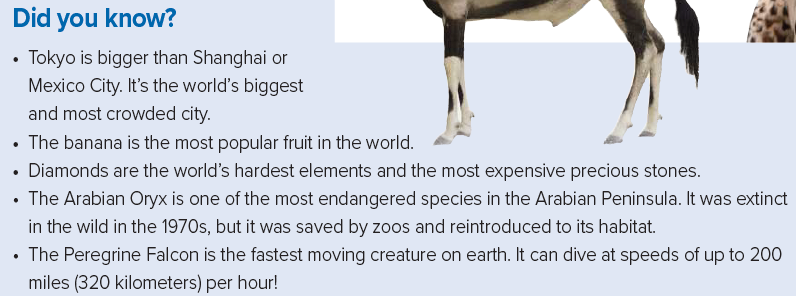 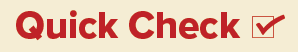 Page 19
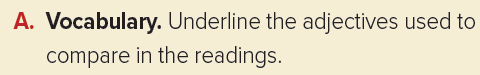 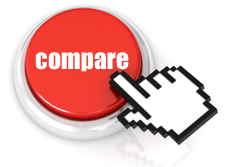 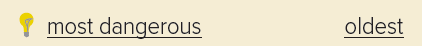 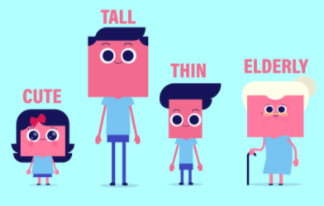 most dangerous                                  more popular.
most spectacular
most famous
most luxurious
most expensive
the most feared
most crowded
the tallest
the latest
the cheapest
the oldest
the largest
The biggest
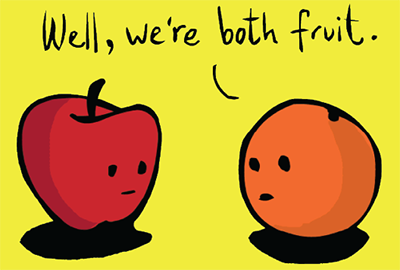 ..the…..…est
…er than…
..the most ………….
..more………than
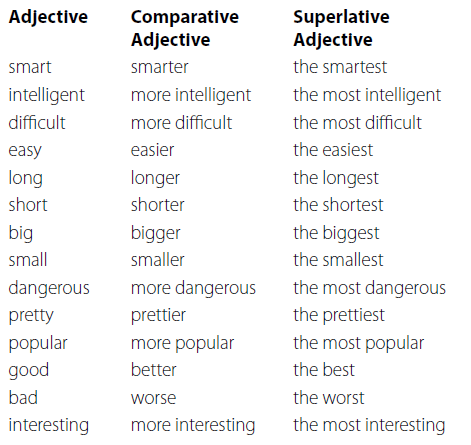 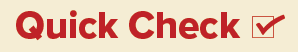 Page 19
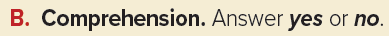 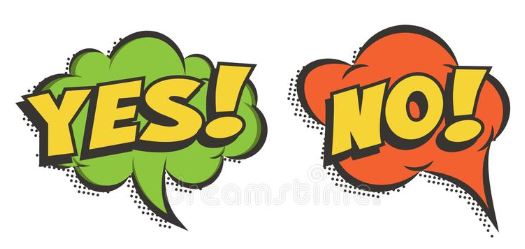 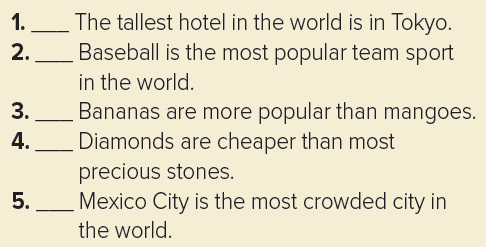 no
no
yes
no
no
the adjectives in 1, 2, and 5 (superlative with the most and -est) 
are different from the adjectives in 3 and 4
(comparative with more and -er).
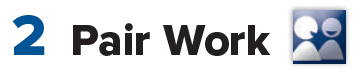 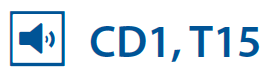 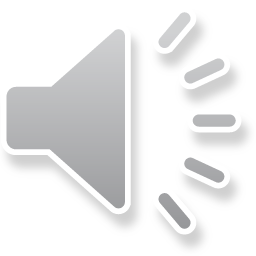 Page 19
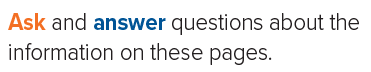 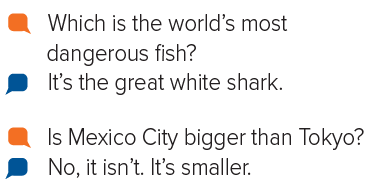 Which is the most popular fruit in the world? (the banana)
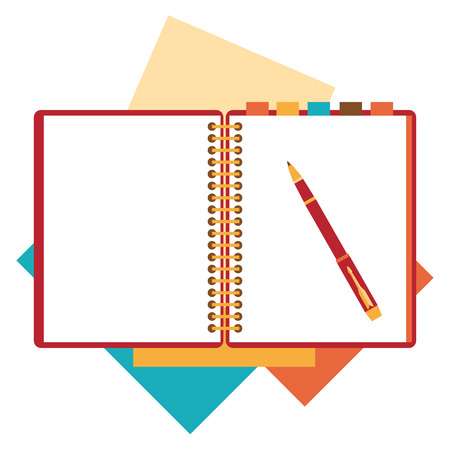 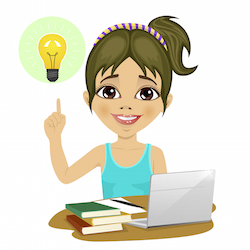 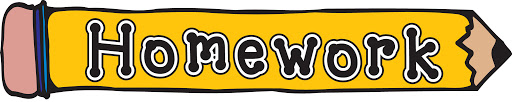 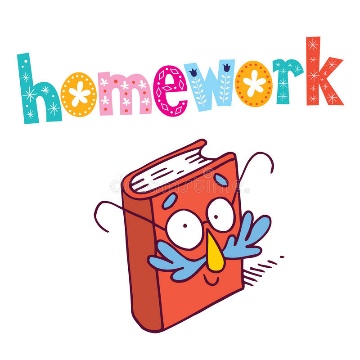 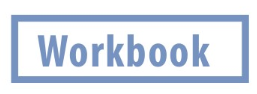 Assign page 97 for practice Vocabulary
Exercise A
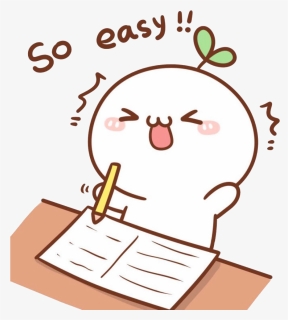 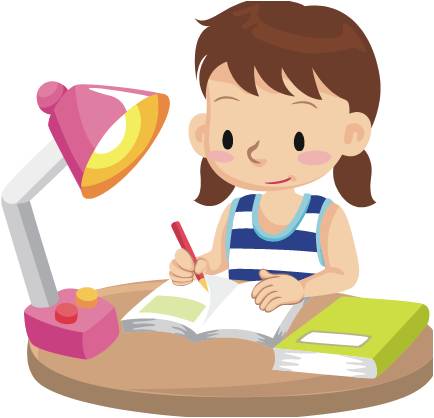 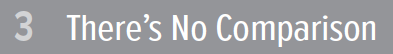 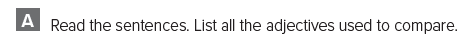 Page 97
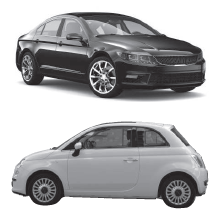 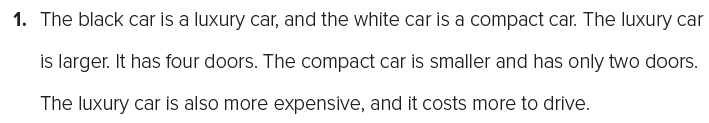 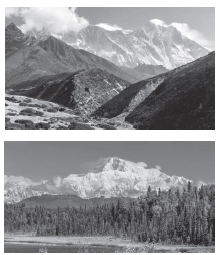 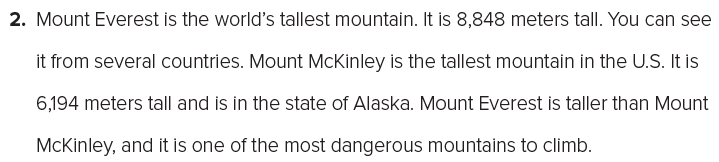 1. larger, smaller, more expensive
2. the…tallest, the tallest, taller, the most dangerous
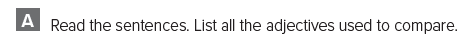 Page 97
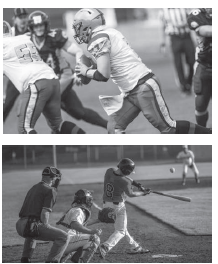 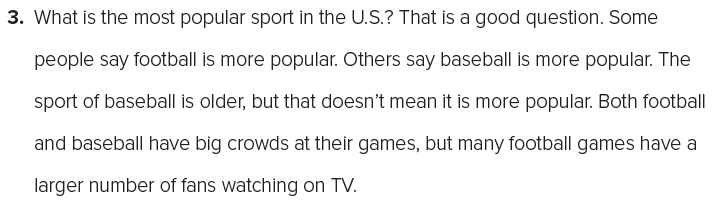 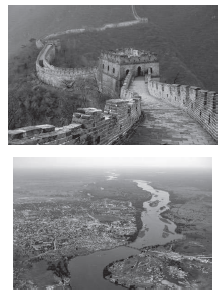 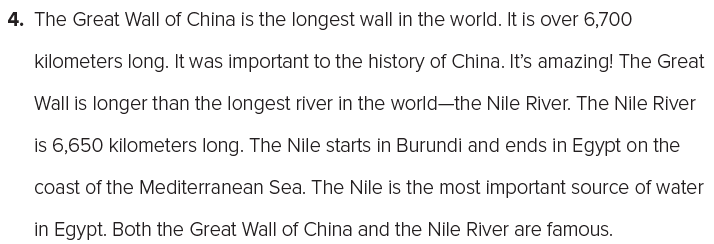 3. the most popular, more popular, more popular, older, more popular, larger
4. the longest, longer, the longest, the most important
أتمنى الاهتمام بمتابعة الدروس في قتوات عين الرسمية من وزارة التعليم
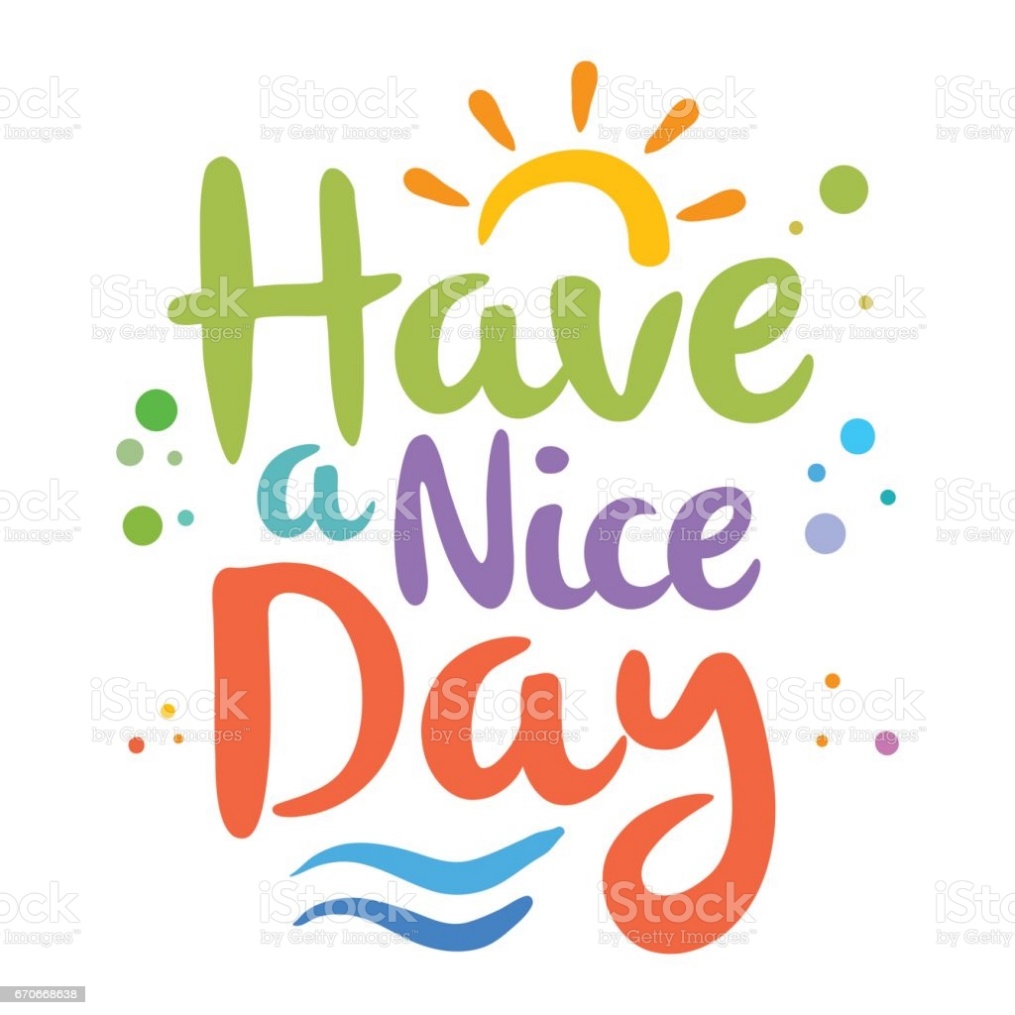 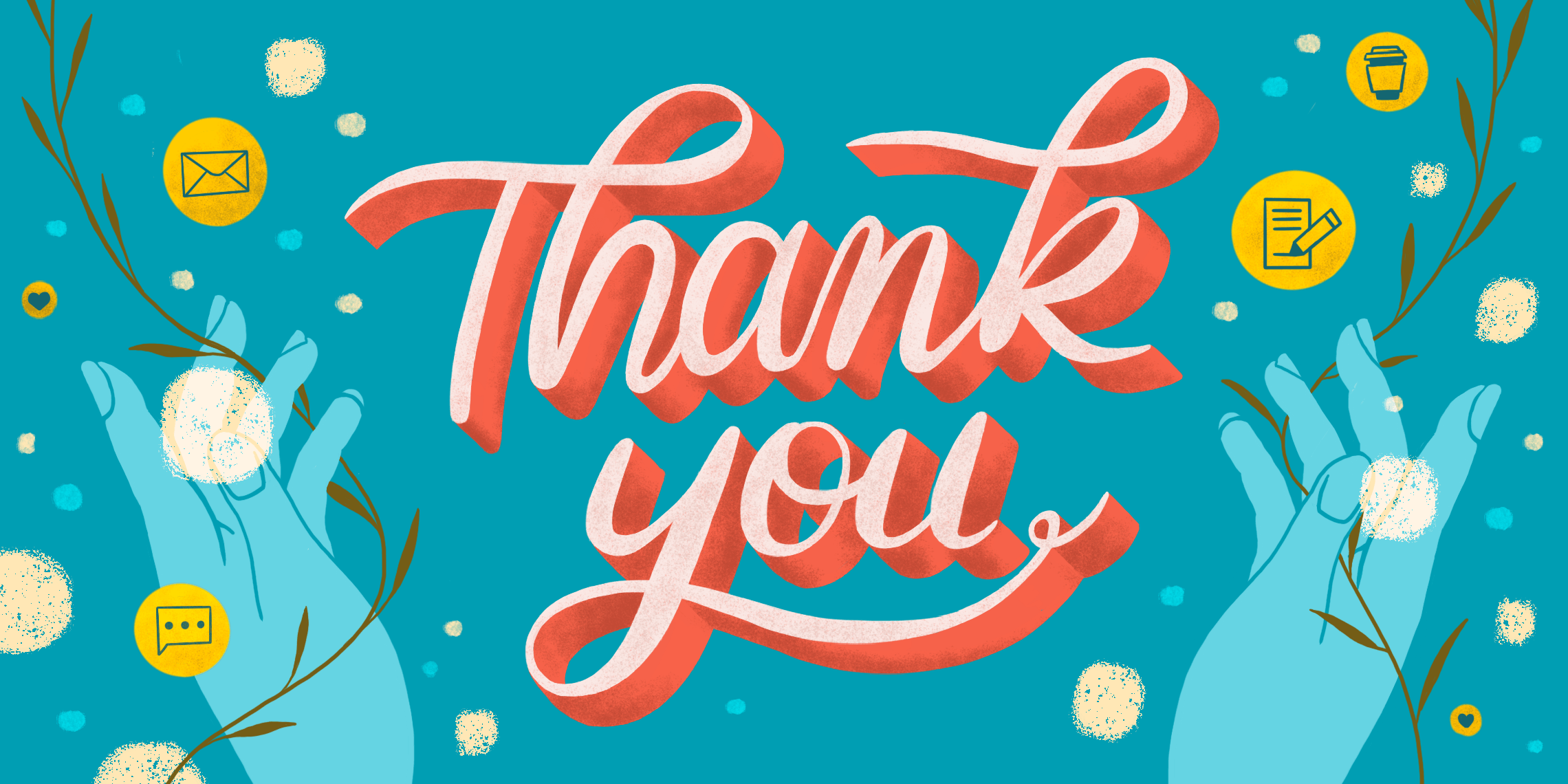 T.Noureyah Alghamdi
The end
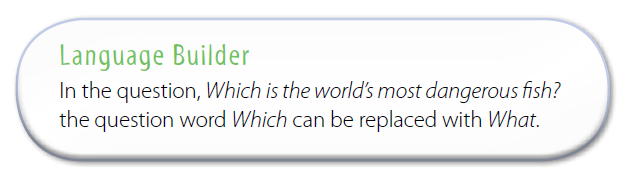 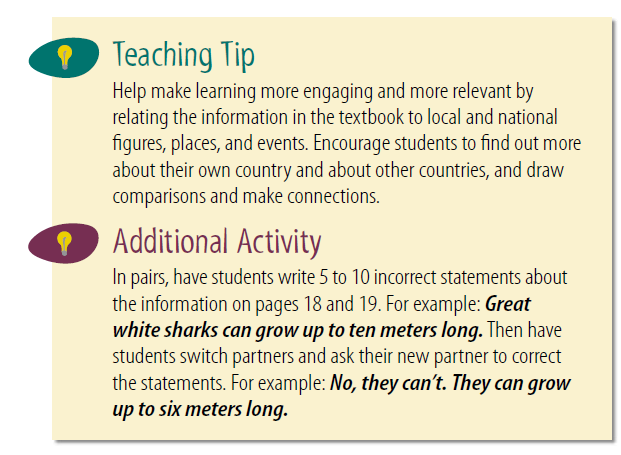 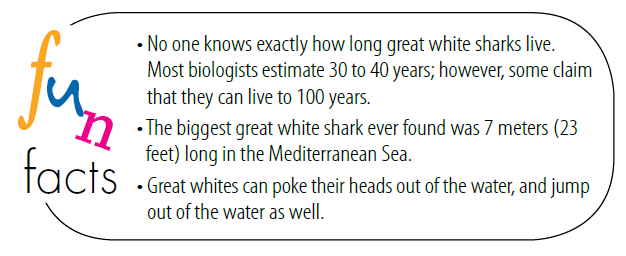 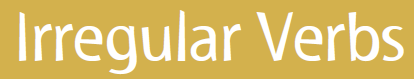 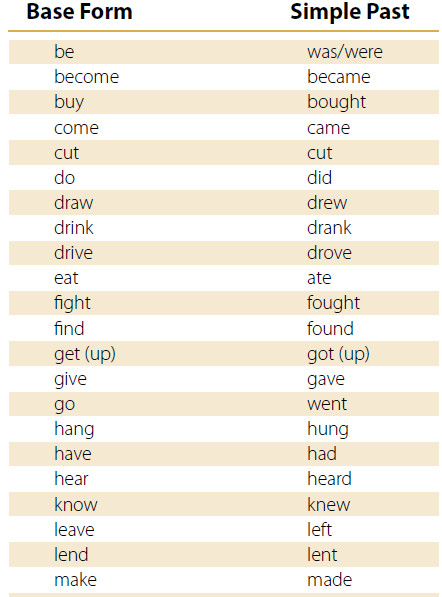 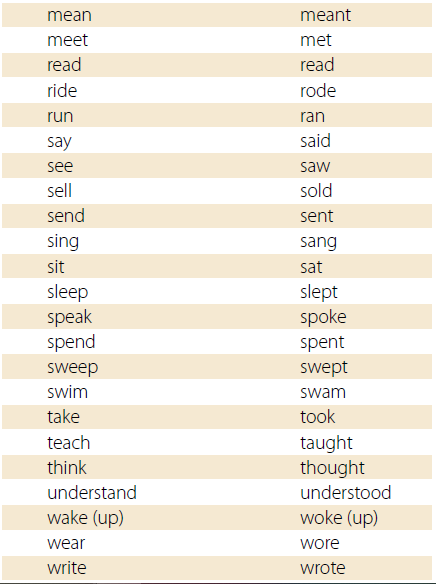